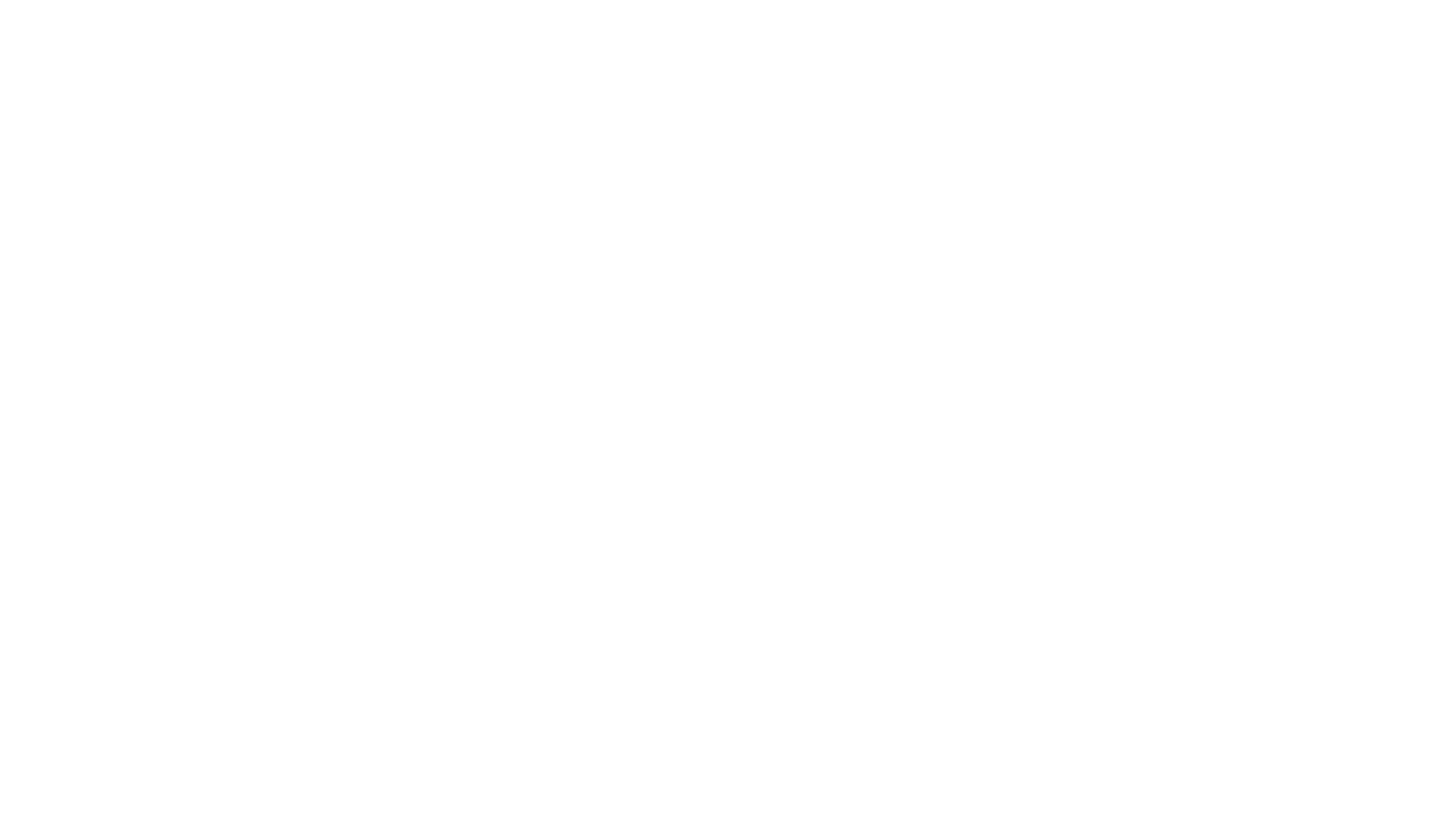 THIS DOCUMENT IS TO  PROVIDE OUTLINE GUIDANCE FOR STAFF ON THE MATCHING PROCESS
	AND
TO HIGHLIGHT SOME OF THE COMPLEXITIES INVOLVED IN THE PROCESS
GUIDANCE ONFILLING THE ORGANISATION STRUCTURE
1
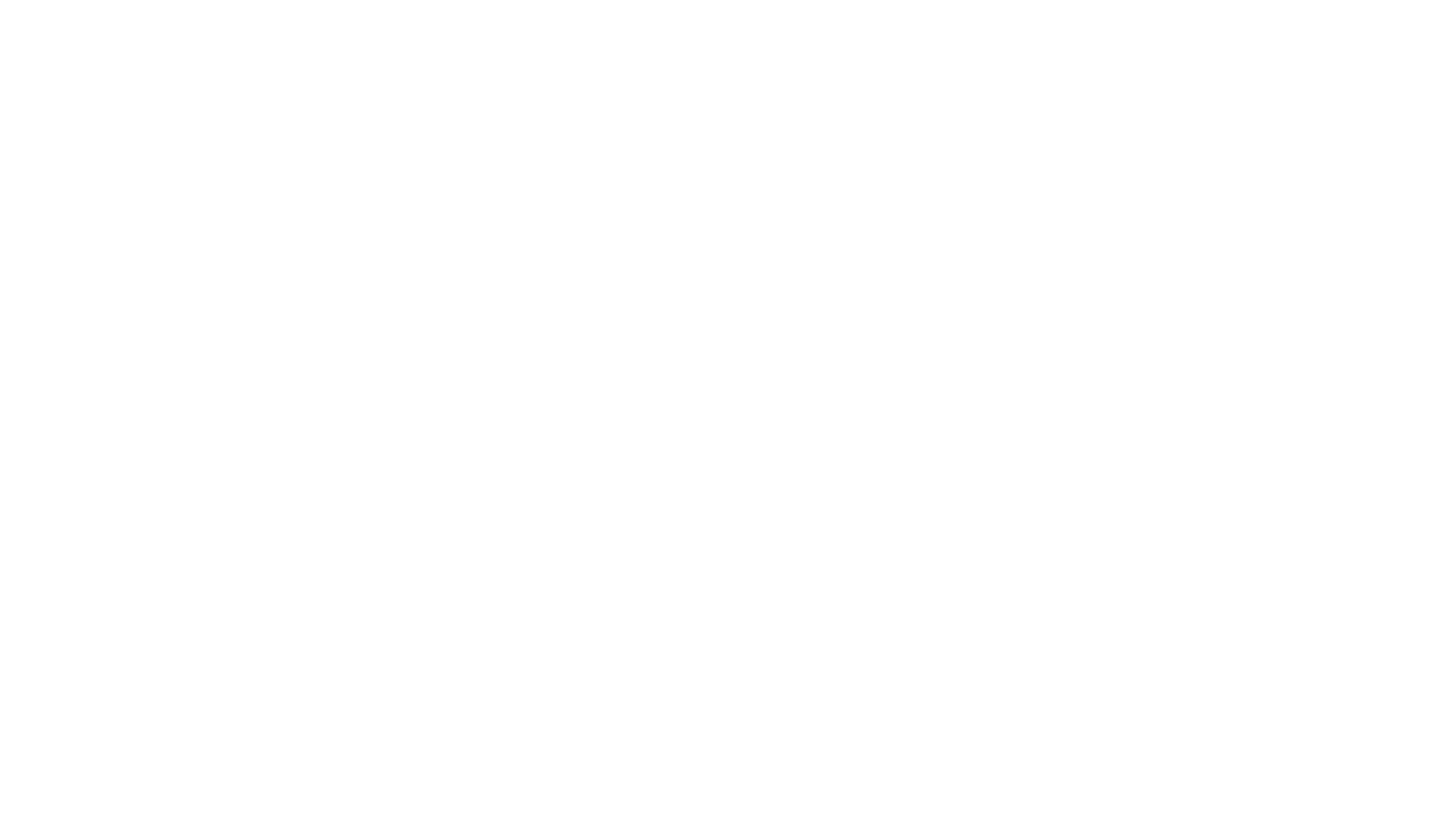 The following procedure is a joint approach with Trade Unions to the implementation of the agreed Matching Protocol.

The process is complex and working jointly with Trade Unions we have tried to address issues as they have arisen in order to reduce lengthy delays in the process once it commences.
The agreed process is based on the Public Service Commission’s ‘Guiding Principles’, the Local Government Reform Joint Forum’s ‘Procedure for the Filling of Posts in the New Council Structures’  and the Council’s agreed Protocol Document with supporting appendices.
The following slides are to enable employees to  better understand how the matching process works.
Background and Progress
2
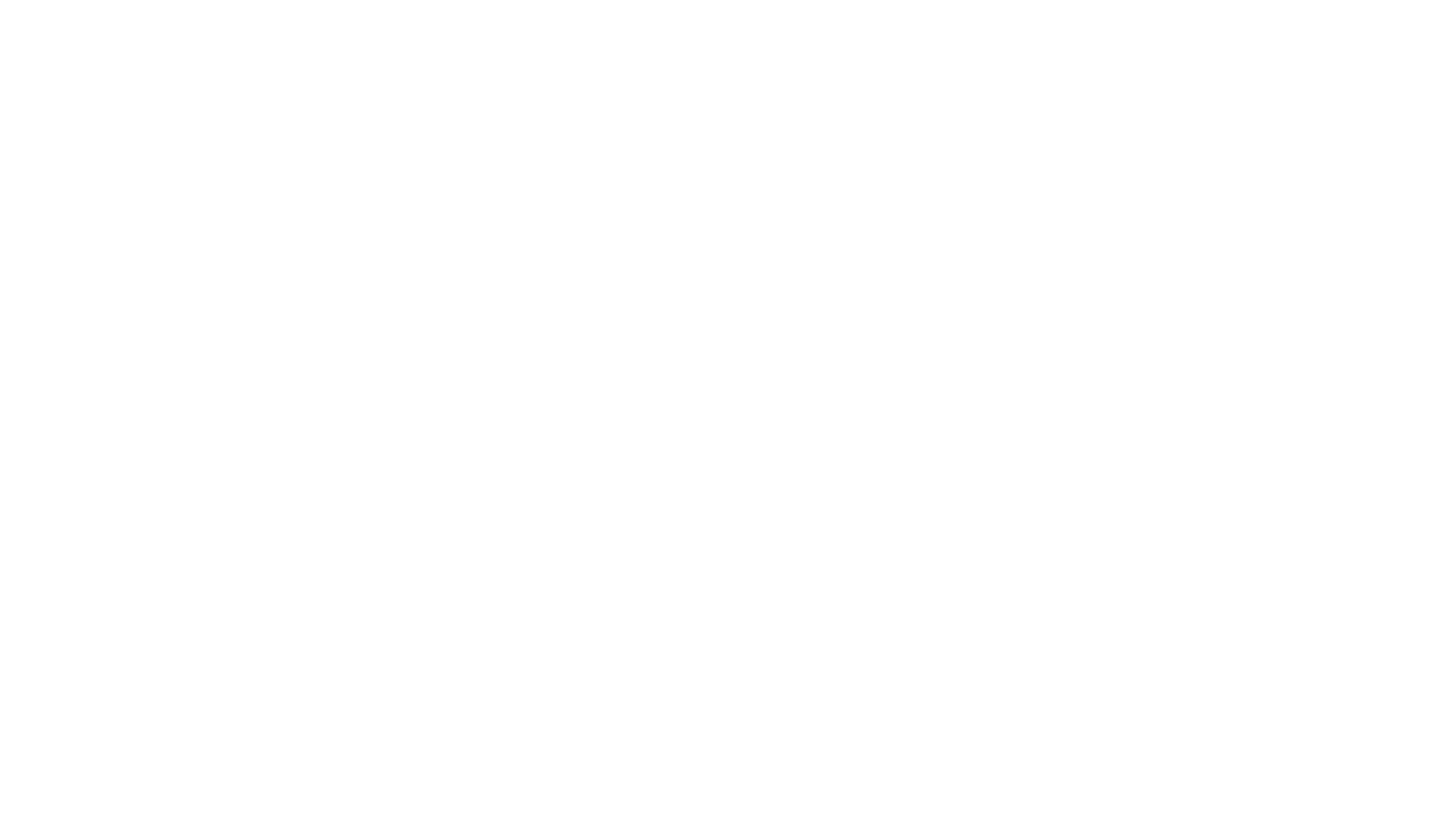 There have been many issues to be addressed during the process of agreeing the process including :-

The different reporting structures across the 3 legacy Councils.

The different job descriptions both in style and content.

Some Single Status appeals still outstanding.

Different approaches to Job Evaluation across the previous Councils.

Staff taking on additional duties since April 15.
Complexities/Issues
3
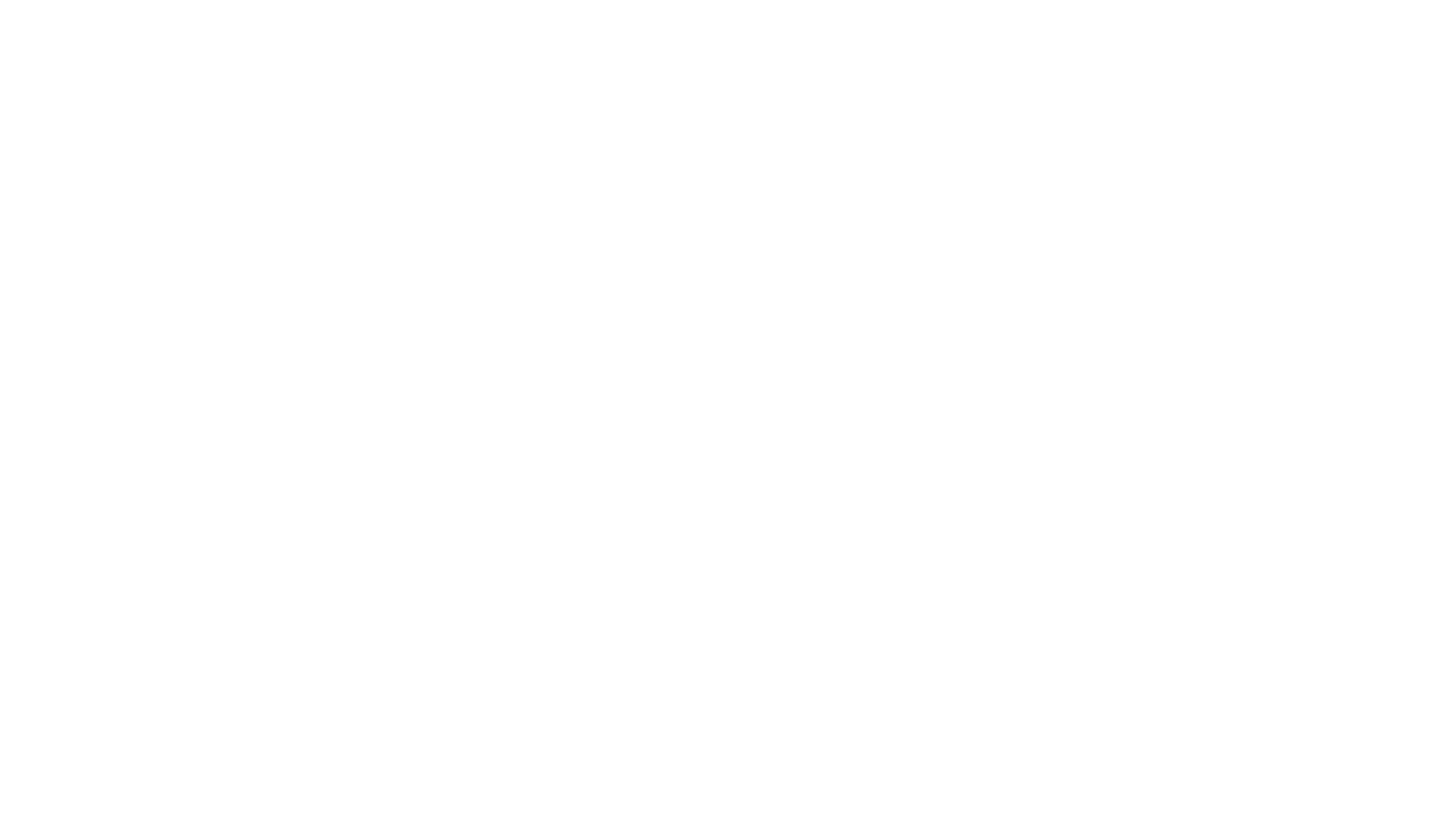 Staff on long term secondment/acting up/fixed term and temporary contracts.

Length of time since Vacancy Controls were introduced. 

How to apply form Appendix C (see slide 12 for explanation)

How to develop a systematic and consistent approach to the Matching Process which can be easily understood and is robust to challenge.

Ensure equality and fairness and transparency throughout the process.
Complexities/Issues ctd
4
THE STEPPED APPROACH TO MATCHING PROCESS
These are the steps in the Protocol Document agreed by Unions and The Procedure for the filling of Posts in the New Council Structures
5
PROCESS MAP FOR STEPS 1 & 2
WRITE JDs
Step 1
DESIGN STRUCTURE
Step 1
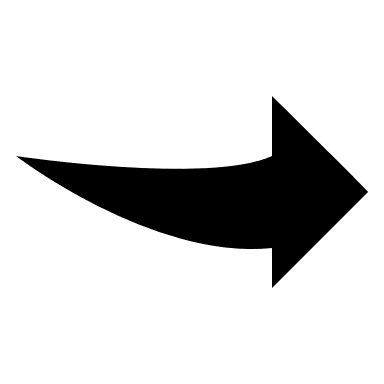 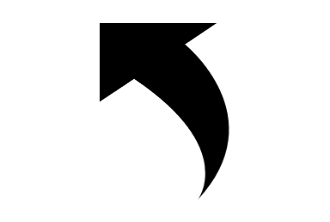 START
EVALUATE JDs
Step 1
CONSULT
Step 1
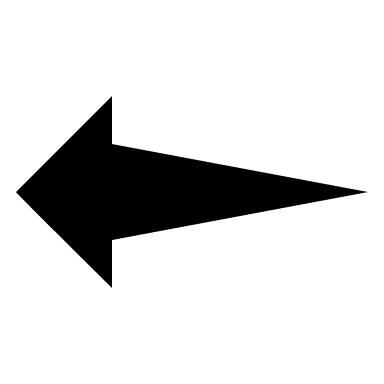 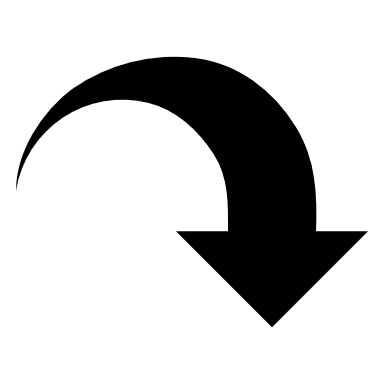 CONSULT
MATCHING PROCESS
DETERMINE ELIGIBILITY
Step 2
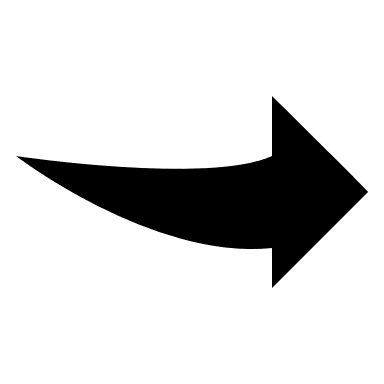 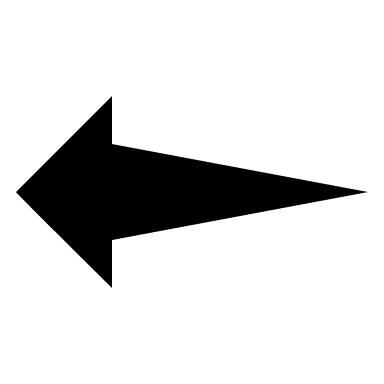 DESIGN & CONSULT ON IMPLEMENTATION
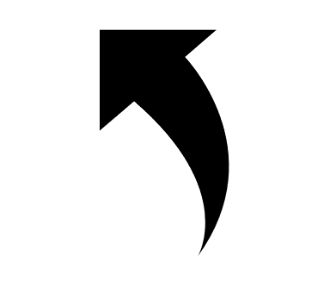 REVIEW PERIOD
Step 2
APPOINTMENT
either by direct appointment or through ring fence competition
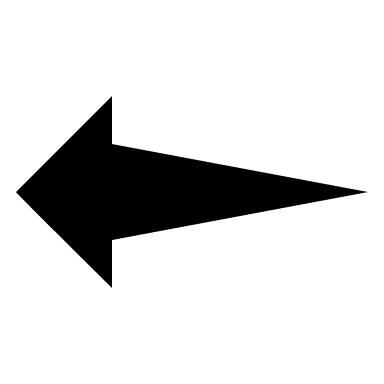 MATCHING PROCESS
Step 2
REVIEW PERIOD
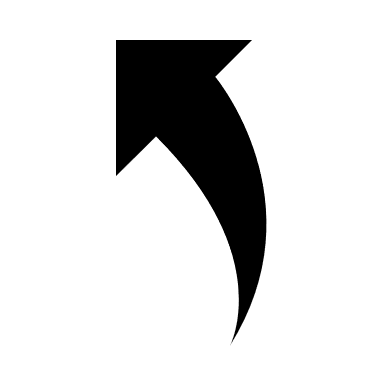 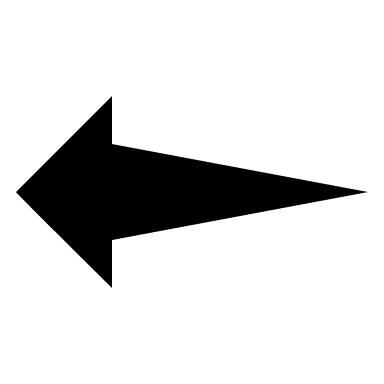 6
WHO ?
STEP2.1
Determining eligibility for matching pool 
‘AFFECTED STAFF’
WHEN ?
HOW ?
WHY ?
7
STEP 2.1  MATCHING PROCESS
Details of the posts to be matched will be placed on the NEWS section of the Council’s Intranet.
This information will detail the next post/s to be matched with the grades of the post, the structure in which they sit and the date that the ‘affected staff’ will be informed.  NB.  At this stage we will not be able to determine if the Post will be designated as a New Post. (slide 9 will illustrate how this is determined)
HR will identify the postholders eligible for inclusion in  the matching pool and present to Matching Panel
The Panel will consider the proposed matching pool by applying the agreed process. (slide 10 will give more detail on this process) At this stage the panel will also determine if the post in the new structure is to be designated a New Post
HR will update Intranet to update on status of process and will indicate any New Posts
HR will inform ‘affected postholders’  and issue JDs and Appendix C
Two working weeks review period during which employees may request further consideration for removal from or inclusion into the group. Completed Appendix C must also be forwarded to HR within this period
8
HOW DO WE ASSESS WHAT POSTS ARE NEW?
It has been agreed by unions that where there is a difference of more than 2 grades between the post and any post within the functional area this will be deemed as a ‘NEW POST’.  This is in line with JE guidelines.
Is this a New Post?
Are there any posts in the functional area within 2 grades of the  post to be filled?
NO
Functional areas are defined as teams of employees who are deemed to have similar skill and expertise.  This will usually be a Department but may in certain circumstances be a Unit
YES
EXISTING POST
NEW POST
COMPETITION IN THE FUNCTIONAL AREA USING THE RING-FENCED GROUP OF THOSE POSTHOLDERS WHO HAVE BEEN COMPARED TO THE NEW POST
CONSIDER ALL POSTS IN THE FUNCTIONAL AREA WHO REPORTED DIRECTLY TO THE NEXT TIER OR ABOVE 
e.g. for the Unit Manager posts this will be either Heads of Service or Directors in Legacy Councils
9
OVERVIEW OF PROCESS UNDERTAKEN BY MATCHING PANEL  STEP 2.1
10
HOW DO WE DETERMINE ELIGIBILITY FOR MATCHING POOL ?
PANEL WILL CONSIDER ALL POSTS IN THE FUNCTIONAL AREA WHO REPORTED TO NEXT TIER OR ABOVE IN LEGACY COUNCIL AND ESTABLISH WHAT POSTS ARE AFFECTED
Posts 4 or more grades lower
Posts within 2 grades
Posts are 3 grades lower ie within tolerance
HR will notify post holders that their posts will be included in the matching process. *
Post holders’ substantive JDs compared to new JD.
Post holders who feel they should have been included can appeal to the panel through their unions or HoD
Not Similar
Broadly Similar
2 working week review period
* post holder given substantive JD and Appendix C Form (slide 12)
11
WHAT IS APPENDIX C AND HOW DOES IT WORK?
12
‘MATCHING PROCESS’
ASSESSING THE DEGREE OF CHANGE IN POSTS
13
OVERVIEW OF THE MATCHING PROCESS UNDERTAKEN BY MATCHING PANEL  STEP 2.3 POST REVIEW PERIOD
14
MATCHING PROCESS – STEP 2.3
PANEL MAKE FINAL CHANGES TO SCHEDULE OF POSTS FOR MATCHING AND HR WILL COMMUNICATE ANY CHANGES TO STAFF
PANEL DETERMINE THE MAIN FUNCTION, PURPOSE AND DUTIES AND RESPONSIBILITIES OF THE MATCHING POST.  THIS WILL BE DETAILED ON APPENDIX D
MATCHING ON  A
POST-TO-POST BASIS
80% - 100%  
SAME
60% - 79% 
SAME
40% -59%
 SAME
LESS THAN 40% SAME
JD IS SUBSTANTIALLY OR TOTALLY DIFFERENT SO  WILL NOT BE MATCHED INTO POST
JD IS EITHER UNCHANGED OR MINIMALLY ALTERED SO MAY BE MATCHED INTO POST
15
POST HOLDERS IN UNCHANGED OR MINIMALLY ALTERED GROUP – OUTCOMES STEP 3
ONE POST HOLDER WITHIN 2 GRADES OF NEW POST
MORE THAN ONE POST HOLDER
ONE POST HOLDER MORE THAN 2 GRADES DIFFERENCE
INTERVIEW 
RING-FENCED POOL
INTERVIEW POSTHOLDER FOR POST
CONFIRMED IN POST
SUCCESSFUL
UNSUCCESSFUL
UNSUCCESSFUL
SUCCESSFUL
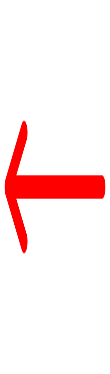 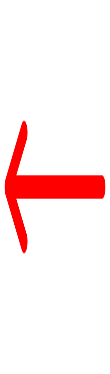 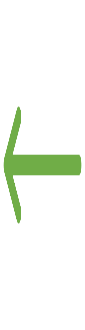 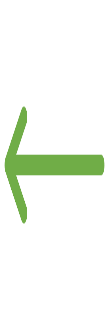 Employees confirmed in post will receive notification from HR as soon as possible
REDEPLOYMENT POOL
CONFIRMED IN POST
CONFIRMED IN POST
REDEPLOYMENT POOL
16
REVIEW PROCESS FOR POST HOLDERS EXCLUDED BY THE MATCHING PANEL – STEP 5
CONTACT THE SECRETARY OF MATCHING PANEL FOR REVIEW FORM AND SUPPORTING DOCUMENTATION
COMPLETE AND RETURN REVIEW FORM TO SECRETARY WITHIN 2 WORKING WEEKS OF MATCHING DECISION
Employee may be accompanied to Review Meeting by work colleague or T U Rep
A REVIEW MEETING WILL BE CONVENED WITHIN 2 WORKING WEEKS
DECISION OF THE REVIEW PANEL WILL BE COMMUNICATED WITHIN 2 WORKING WEEKS
DECISION OF REVIEW PANEL IS FINAL
17
THE REVIEW PANEL
THE MATCHING PANEL
DECISION MAKERS

MANAGEMENT REPRESENTATIVE 
A HoD not previously involved in process

TRADE UNION REPRESENTATIVE
Not previously involved in process

ADVISORY/SUPPORT

HEAD OF HR OR NOMINATED HR REP
Not previously involved in process

SECRETARY TO THE PANEL
Wendy Kernaghan
DECISION MAKERS

MANAGEMENT REPRESENTATIVE Normally the HoD for the function

TRADE UNION REPRESENTATIVE
Unions have agreed that NIPSA will sit 
on Matching Panels at this time

ADVISORY/SUPPORT

HEAD OF HR OR NOMINATED HR REP

SECRETARY TO THE PANEL
Wendy Kernaghan
18
IF YOU HAVE ANY QUESTIONS PLEASE SEND THEM BY EMAIL TO 
WENDY KERNAGHAN 

wendy.kernaghan@armaghbanbridgecraigavon.gov.uk


WE WILL ENDEAVOUR TO ANSWER YOUR QUERIES AS QUICKLY AS POSSIBLE

DON’T FORGET TO REGULARLY CHECK THE HR SECTION OF THE INTRANET FOR FURTHER INFORMATION ON AWARENESS SESSIONS AND OTHER IMPORTANT MATCHING INFORMATION
19